單元四 角和三角形
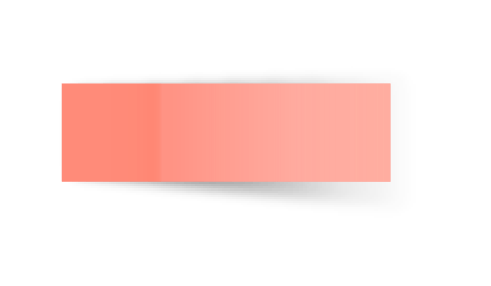 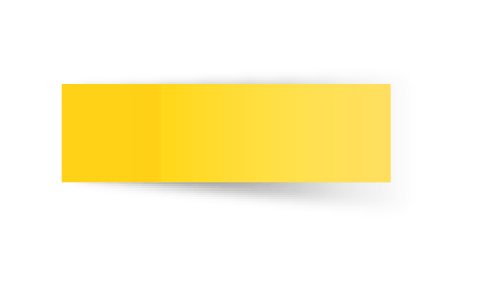 10/5/2021
重溫工作紙
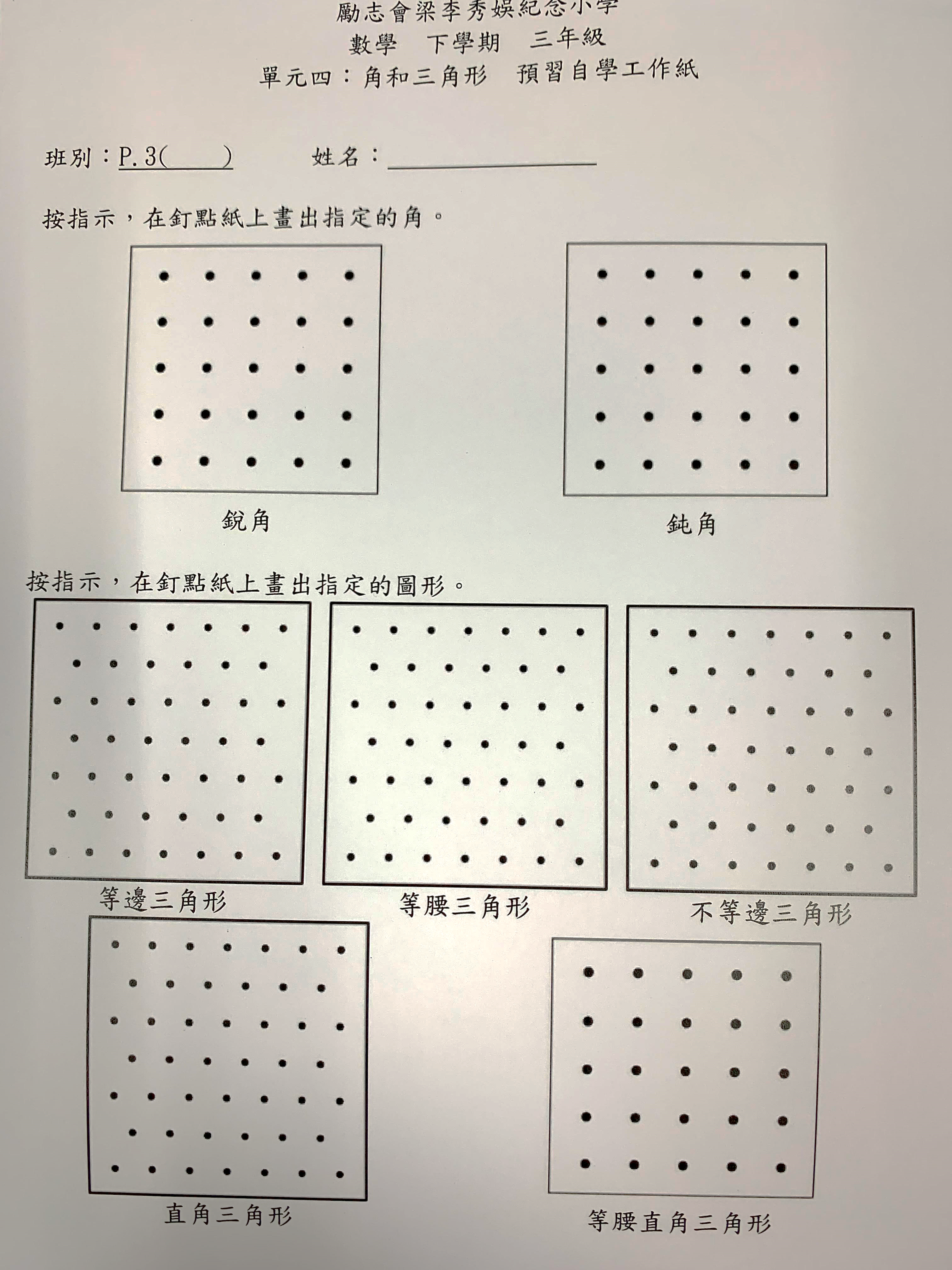 重溫三角形
等邊三角形
10cm
10cm
-3邊相等
10cm
重溫三角形
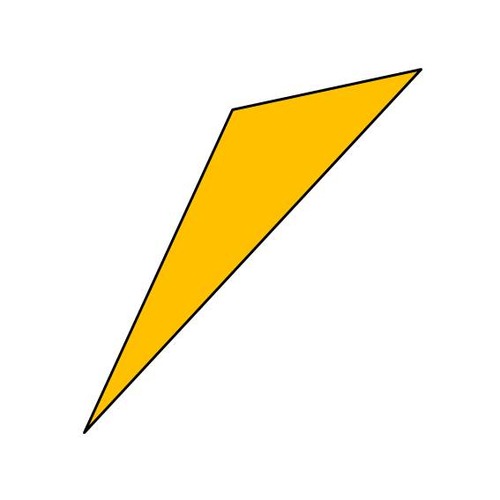 6cm
不等邊三角形
11cm
-3邊不相等
13cm
重溫三角形
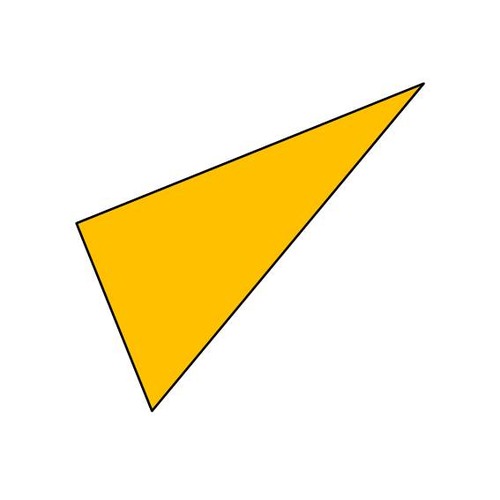 直角三角形
8cm
-有直角
10cm
6 cm
重溫三角形
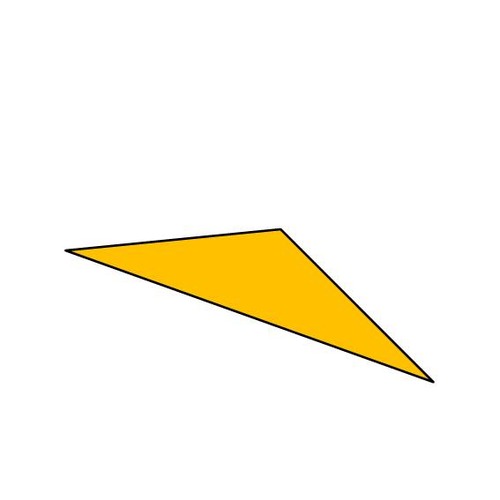 等腰三角形
8cm
-其中2邊相等
8cm
12cm
重溫三角形
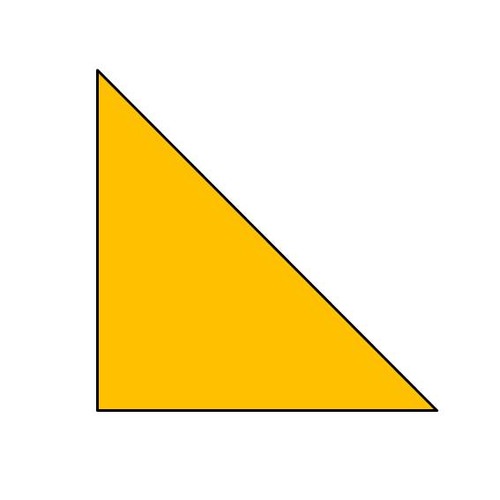 等腰直角三角形
10cm
-其中2邊相等
-有直角
10cm
用具：
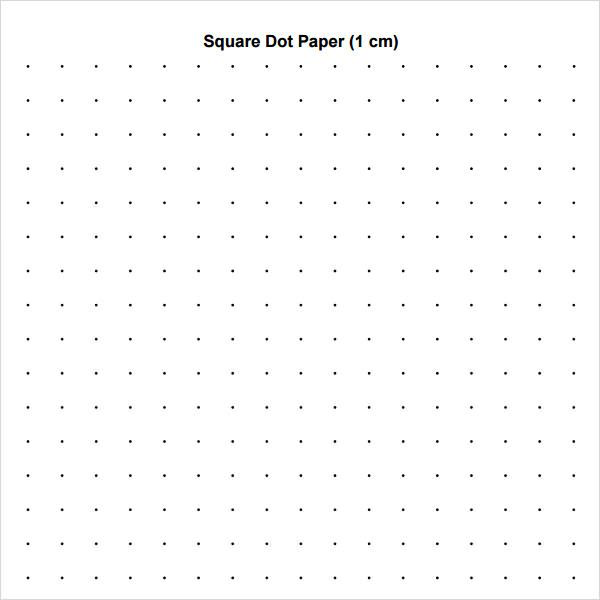 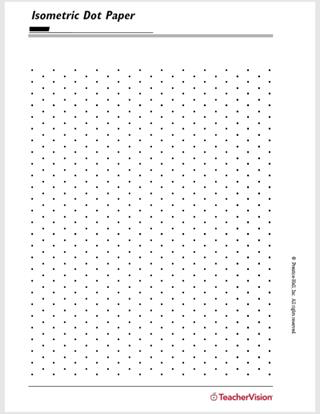 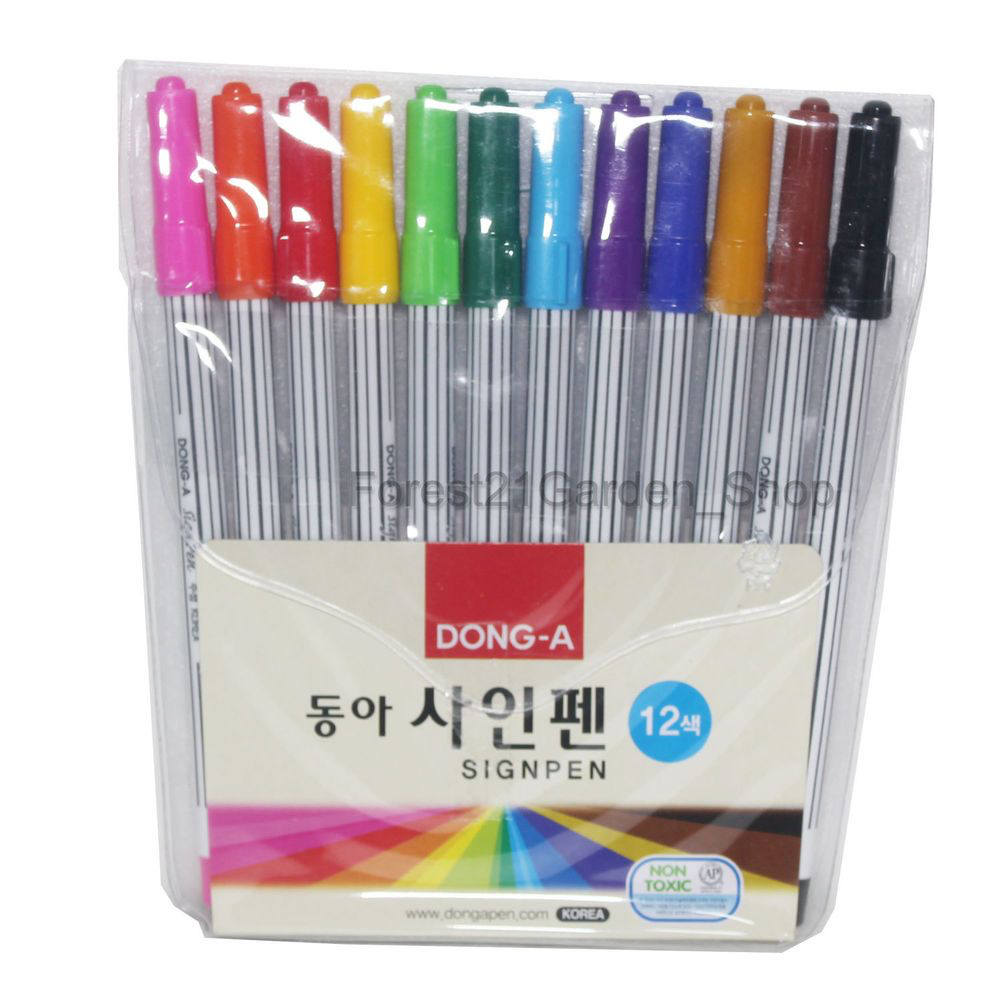 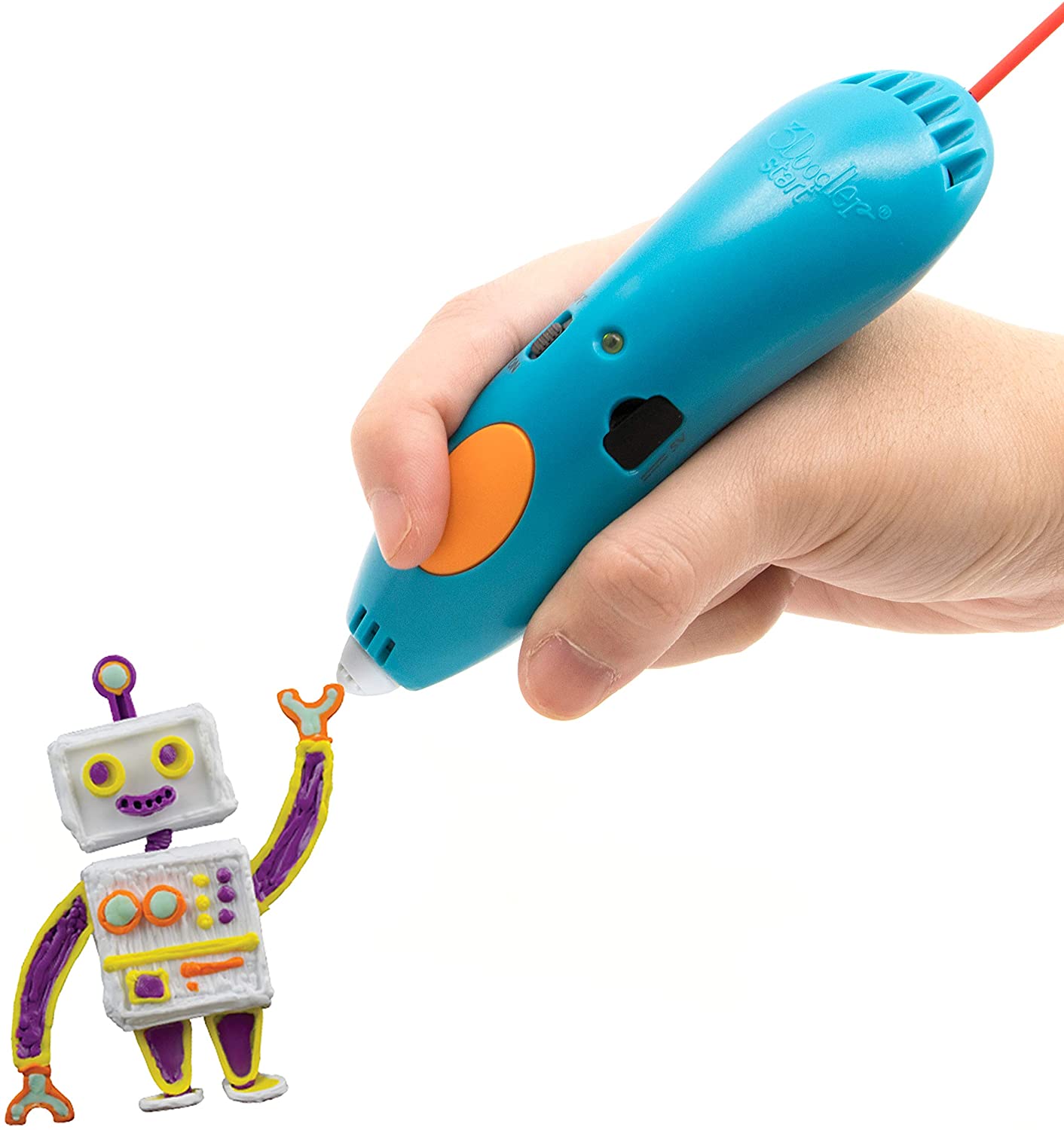 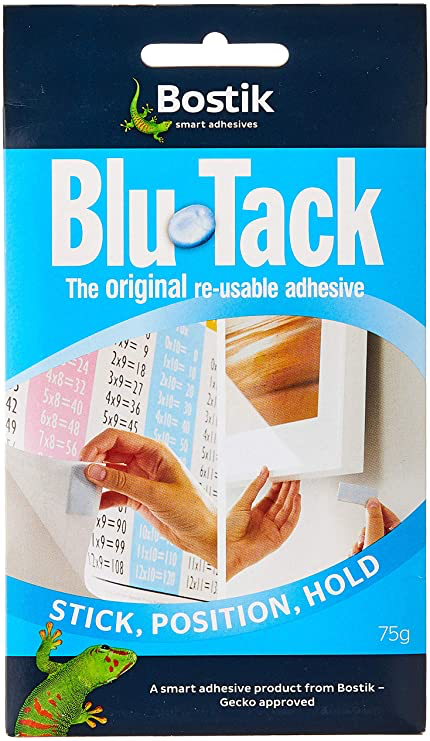 -活動工作紙
3D Pen：
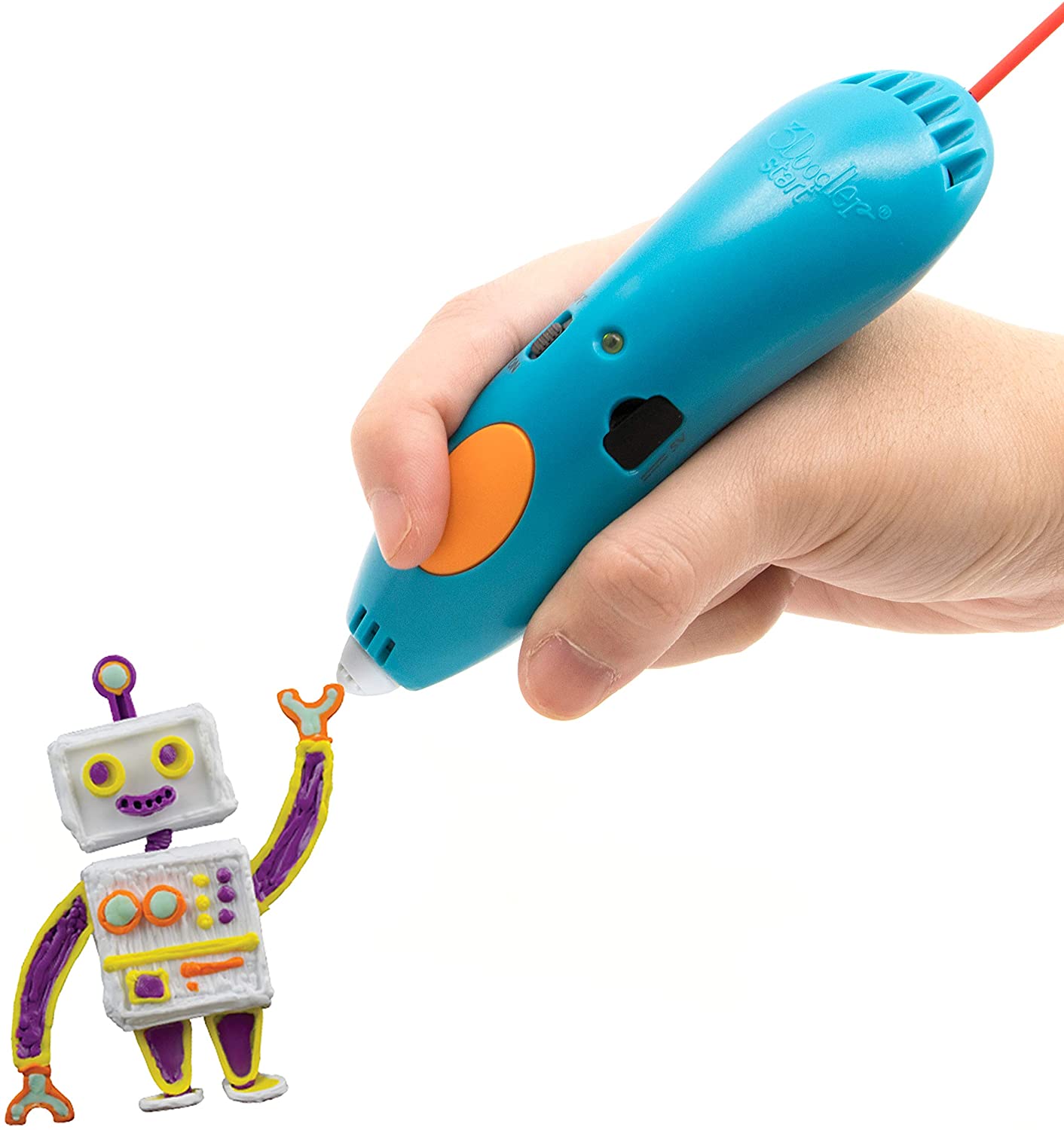 *2人一組
*請小心使用
1. 角和三角形分類
分辨不同類型的三角形
2. 製作三角形
利用3D Pen繪製三角形
角和
三角形
3. 拼砌圖案
利用三角形拼砌出指定圖案並分享
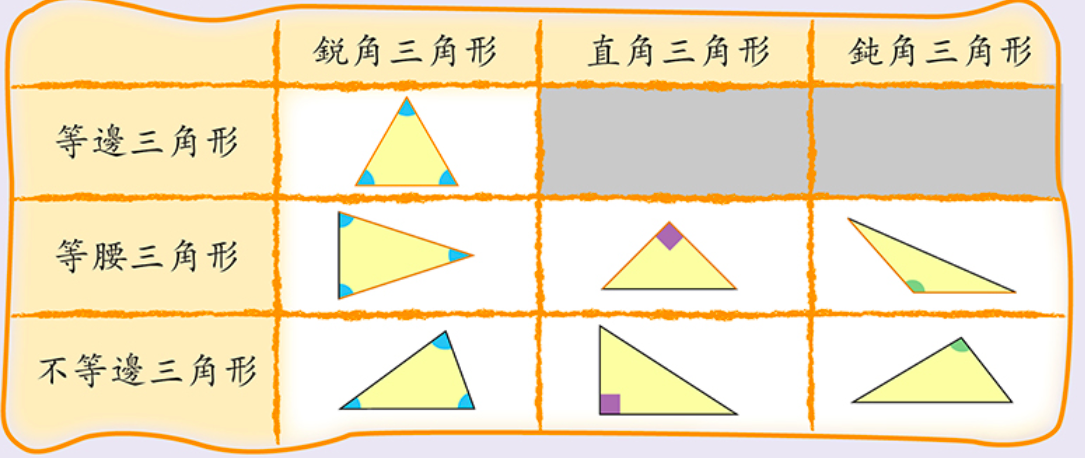 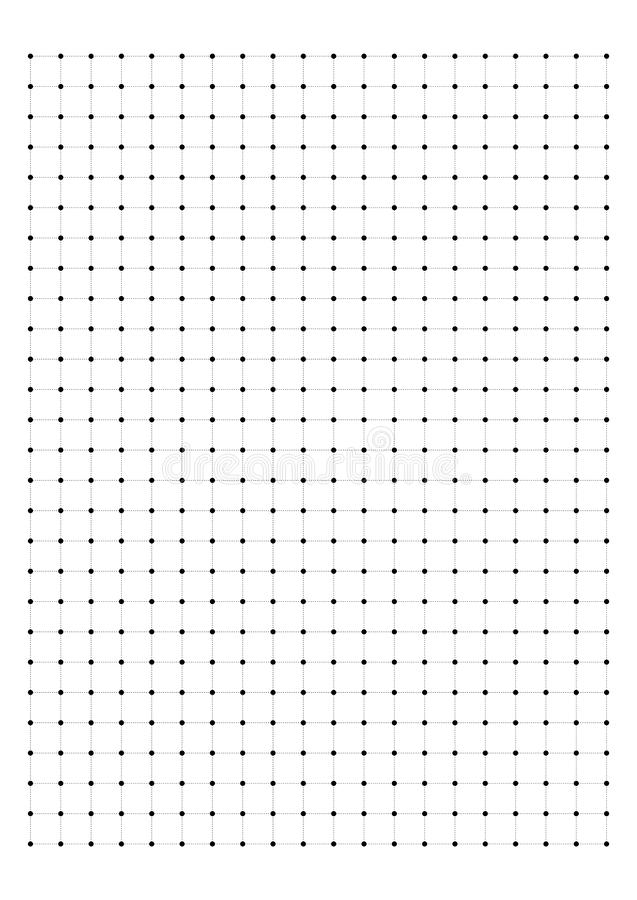 活動一：
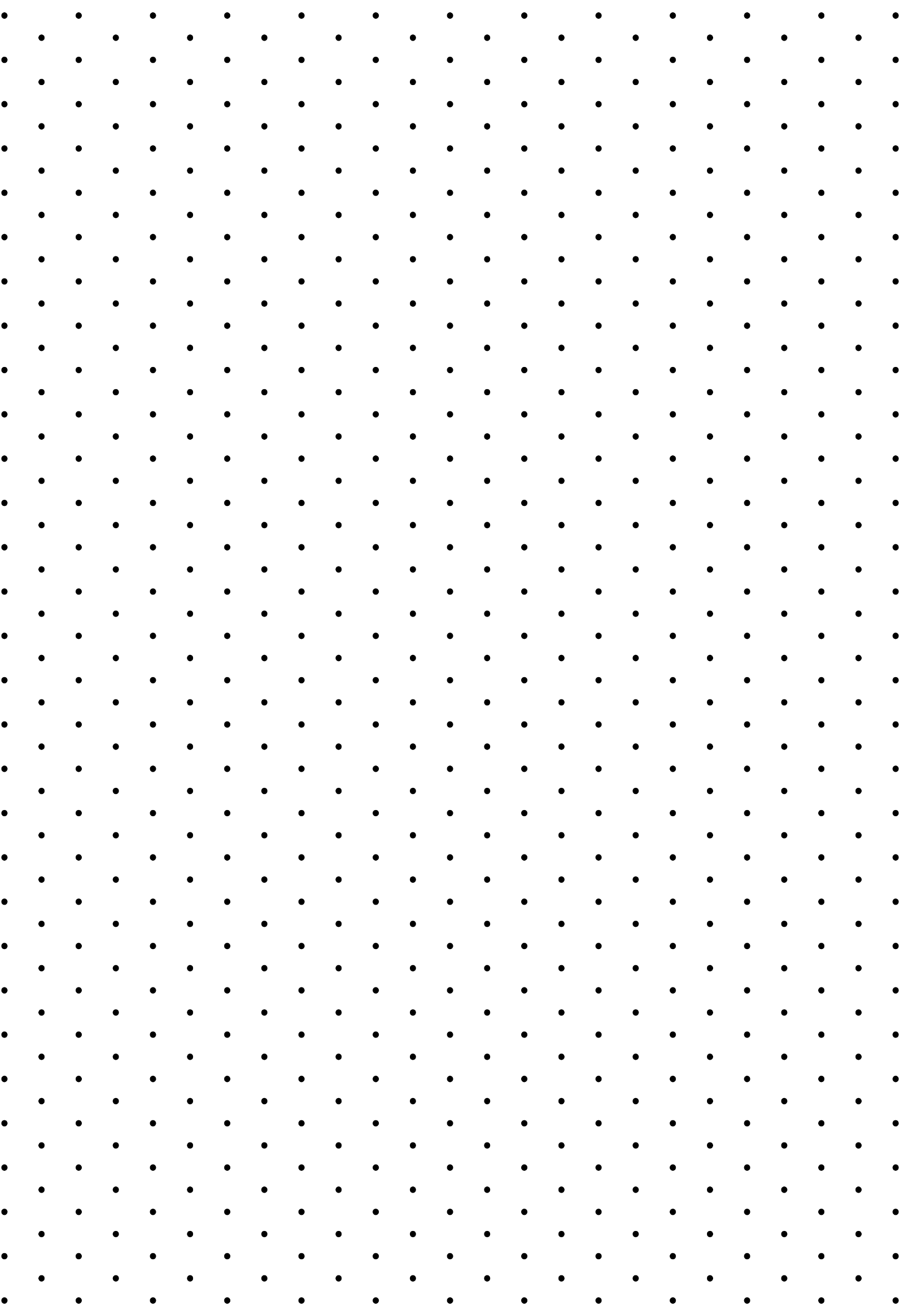 設計三角形
1.利用水筆設計最少4個三角形
2.三角形大小適中
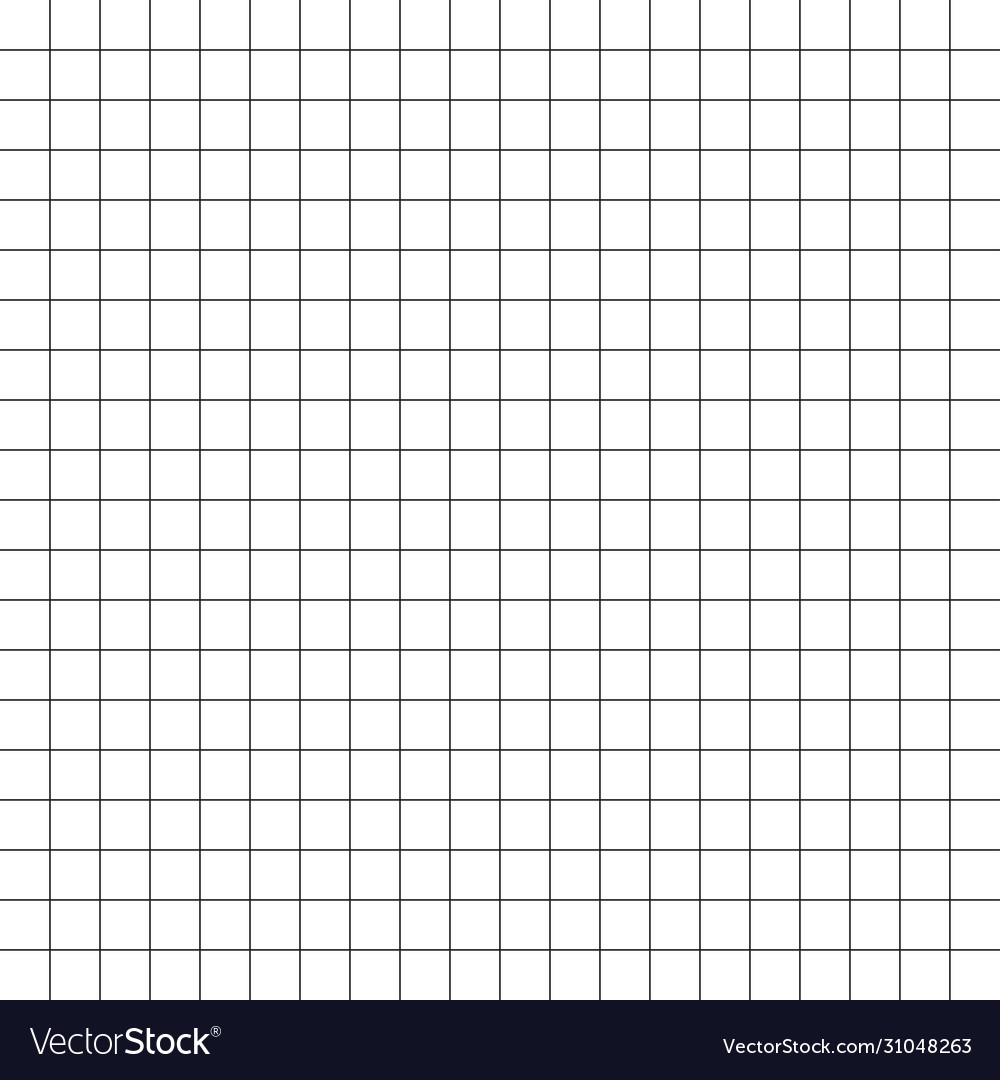 活動二：
製作三角形
1.利用3D Pen勾畫三角形外邊及塗滿
2.利用blu tack把三角形拼成一個樹狀圖案
3.學生把設計的三角形分類並紀錄在工作紙上
4.分享成果